Интернет-конкурс «Страница семейной славы»
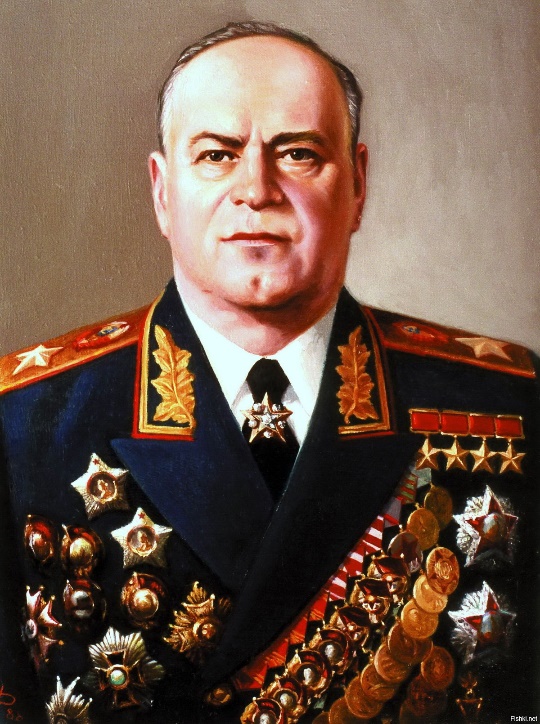 Великий полководец 
Маршал Жуков


Выполнила
Шубёнкина Ангелина Владимировна,11 лет
ученица 5 «Б» класса МБОУ СОШ №20
МО Темрюкский район, 
руководитель Багринцева Л.Б.,
педагог МБУ ДО ЦДЮТиЭ
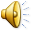 Известно, что Маршал Жуков был полководцем своего времени и своего народа: жесткий, волевой, бескомпромиссный. О его полководческом даре, редком аналитическом таланте предвидения действий врага, непоколебимости и умении повелевать написано множество книг.
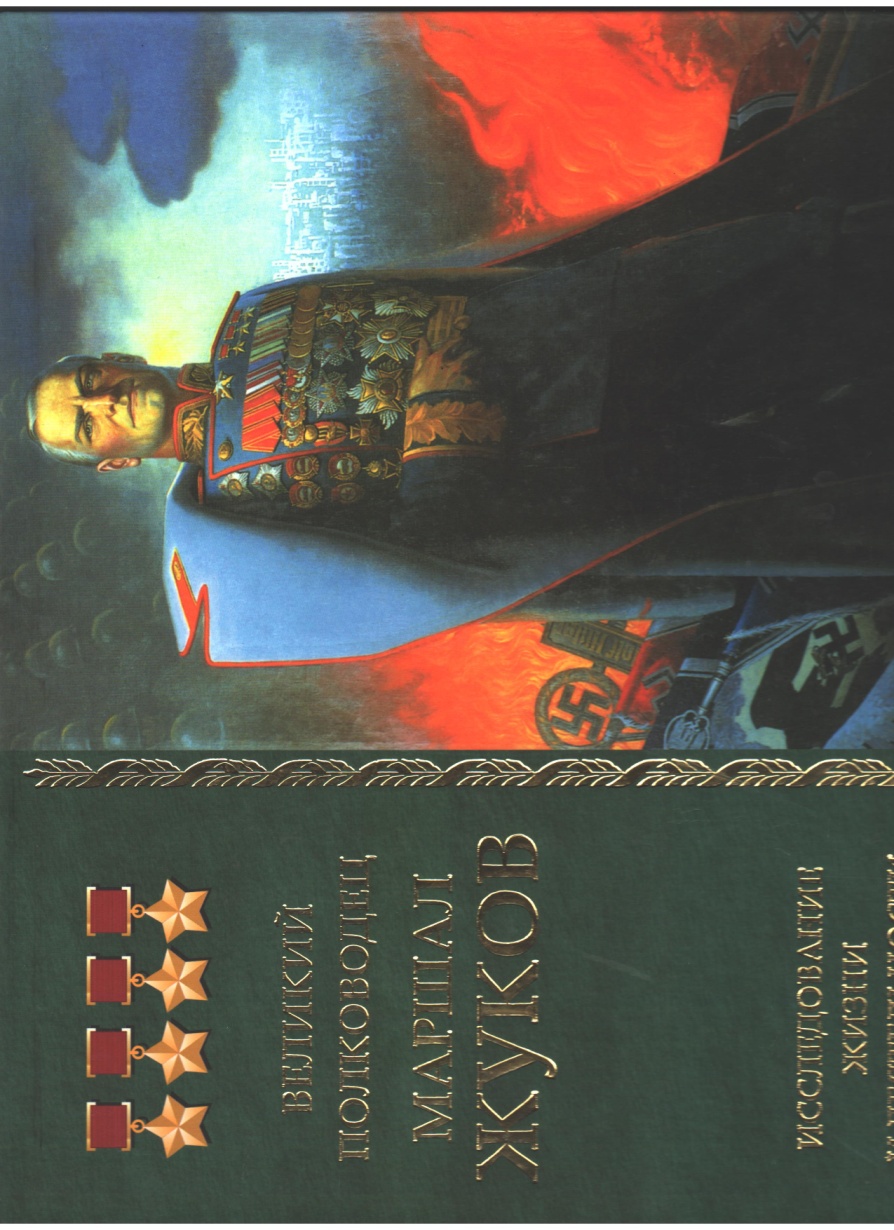 Эта замечательная книга в 2х томах имеется в нашей школе. Она и привлекла мое внимание при выборе тем для подготовки работ на конкурс «Жизнь во славу Отечества»
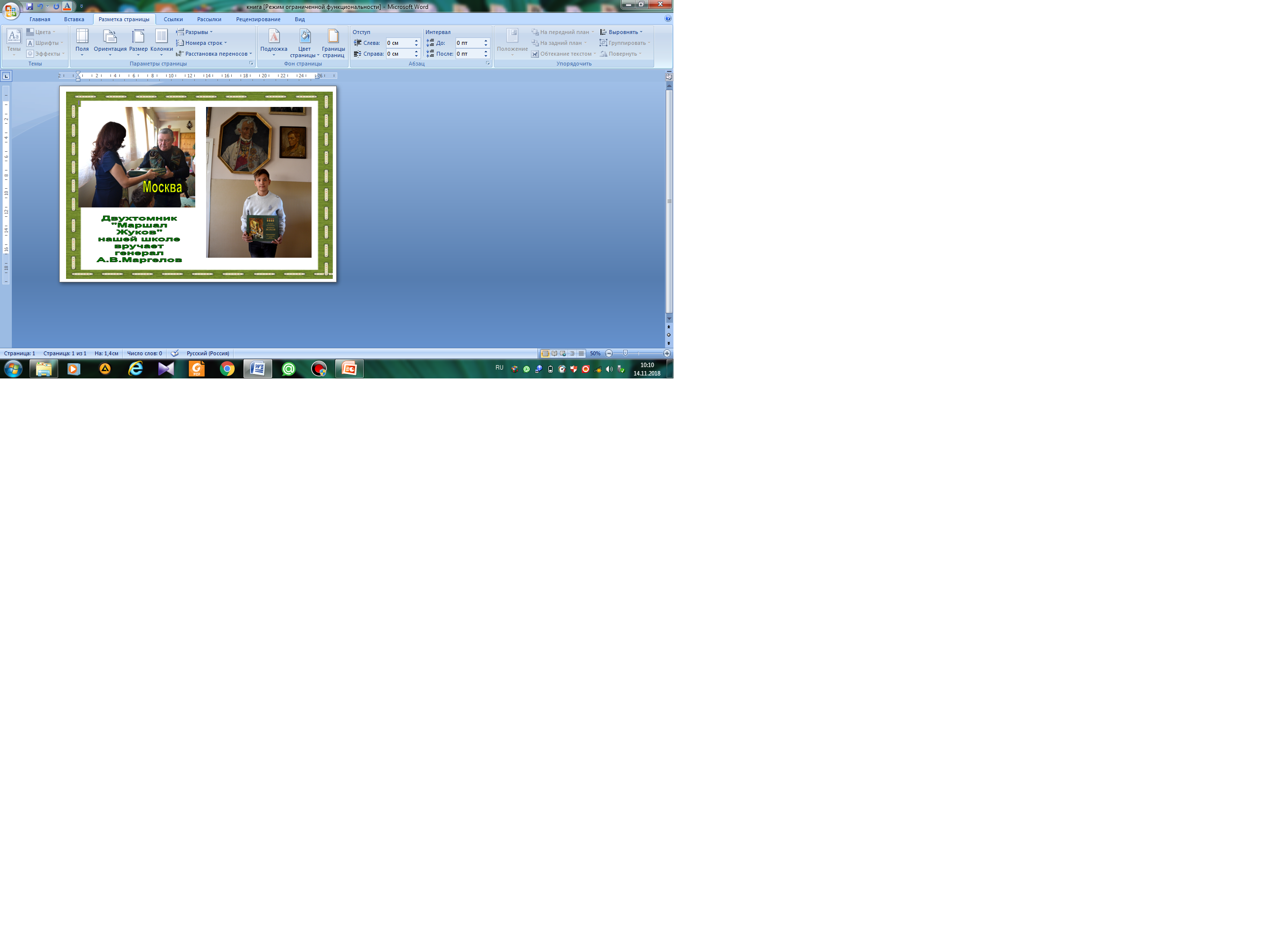 Жуков Георгий Константинович
Будущий маршал  родился в калужской деревне в крестьянской семье. Уехав в Москву, трудился в  скорняжной мастерской своего дяди.  В 1915г. был призван в  армию, попал рядовым в кавалерию, дослужился до звания унтер-офицера. Воевал храбро, был награжден двумя Героическими крестами. Летом 1916г. получил тяжелое ранение: был серьёзно поврежден слух.
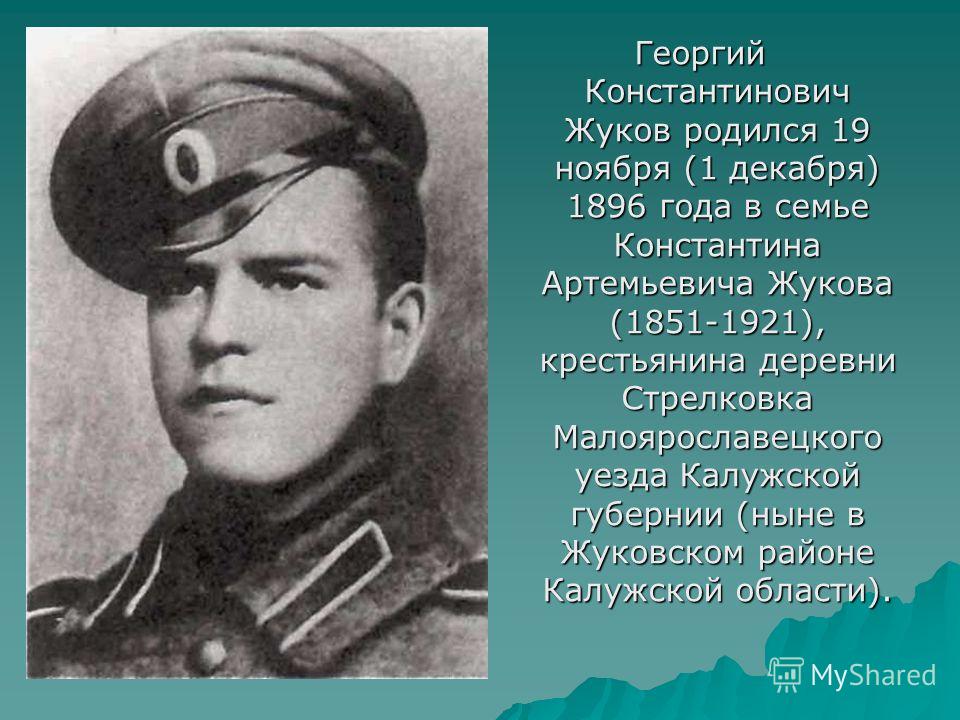 Жизнь на фронте
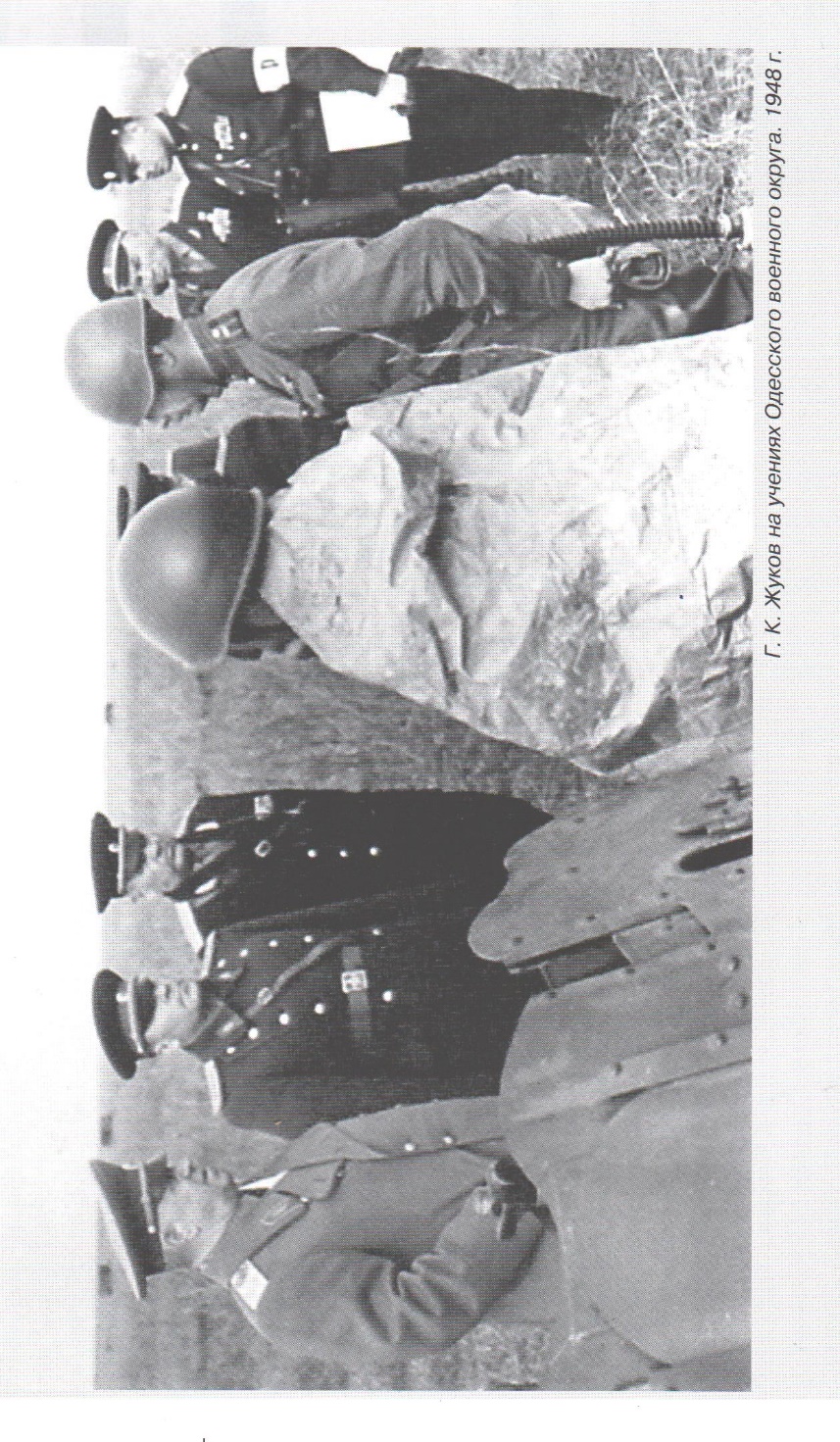 Окончил Курсы усовершен-ствования командного состава  кавалерии , в 1930г.-Курсы высшего начсостава. Его 4-я Кавказская дивизия за дисциплину и боевую  подготовку 1935г. была орденом Ленина (Жуков также получил орден Ленина). С лета 1938г.- заместитель командующего войсками Белорусского военного округа.
Осенью 1918г. Вступил в Красную Армию , в Гражданскую войну командовал взводом, эскадроном. Первый орден Красного Знамени получил за участие в подавлении крестьянского  восстания А. С. Антонова в  Тамбовской губернии. в 1925 г.
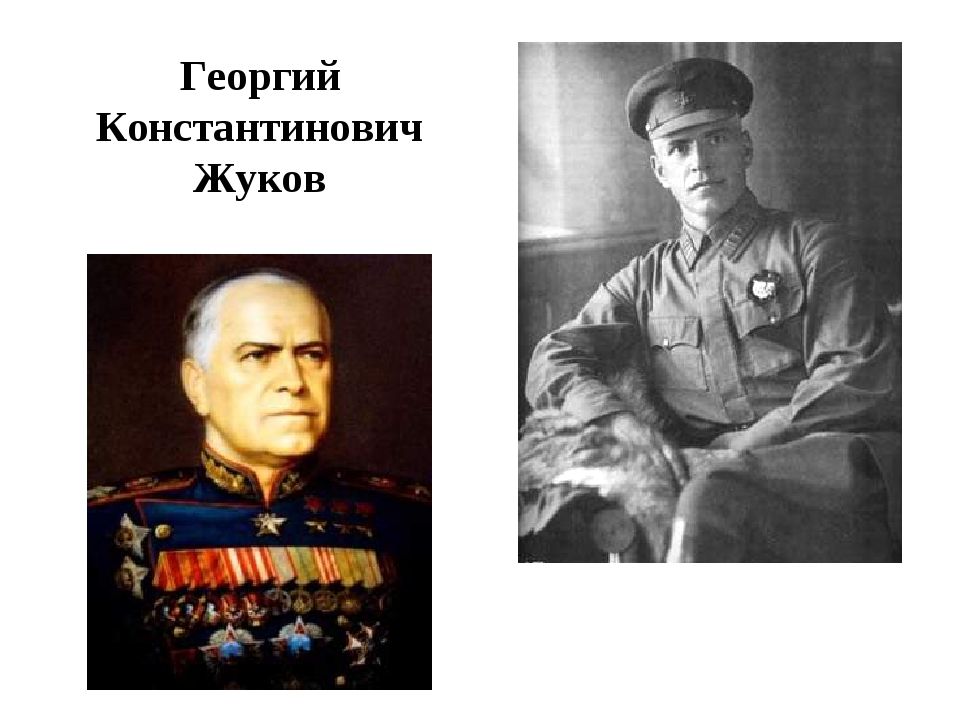 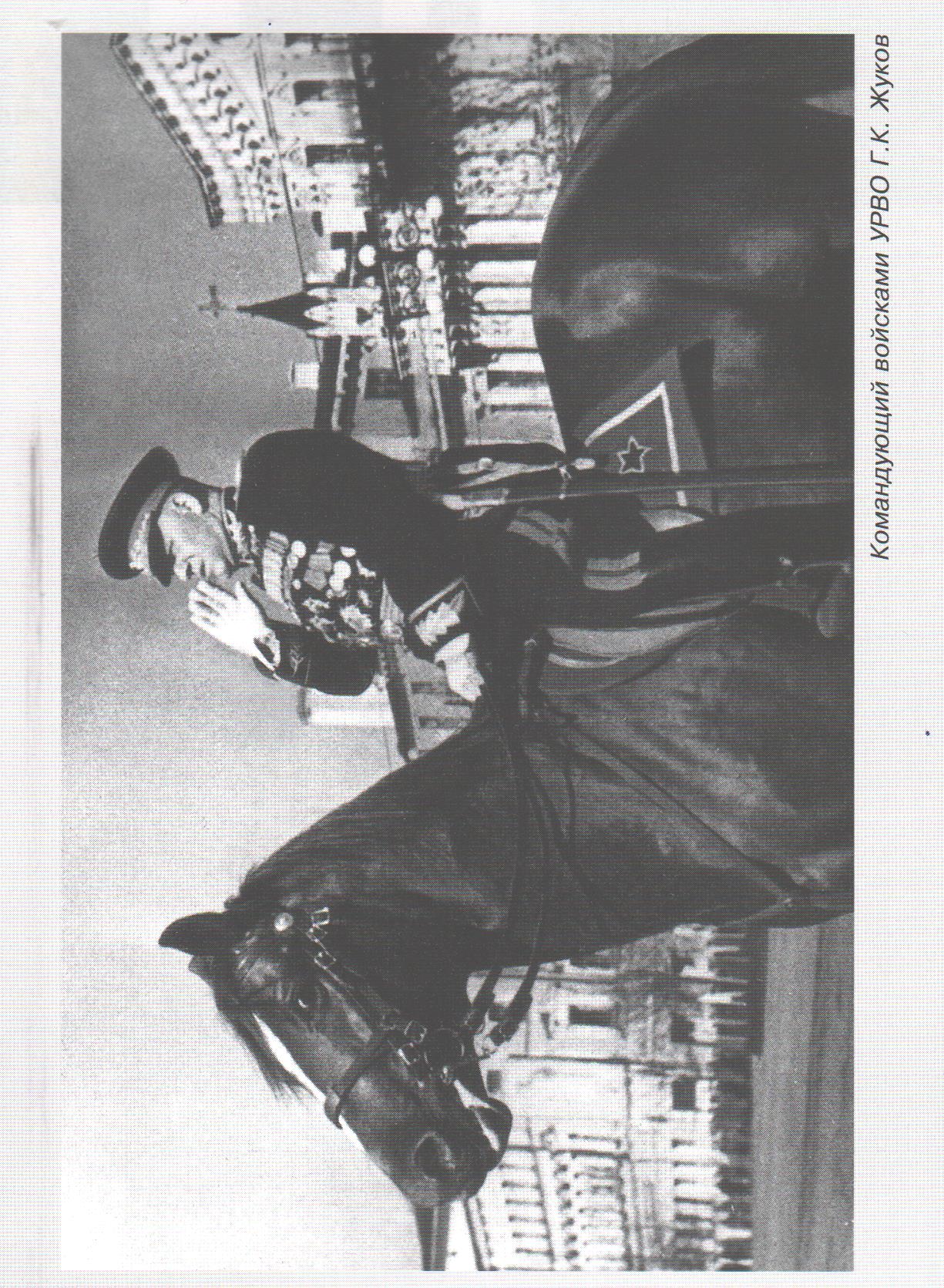 После смерти Иосифа Сталина стал первым заместителем 
Министра обороны СССР с 1955 года по 1957 год – Министром обороны СССР.В 1957 году исключён из состава ЦК КПСС снят со всех постов в армии и в 1958 году отправлен в отставку
Ордена Жукова.
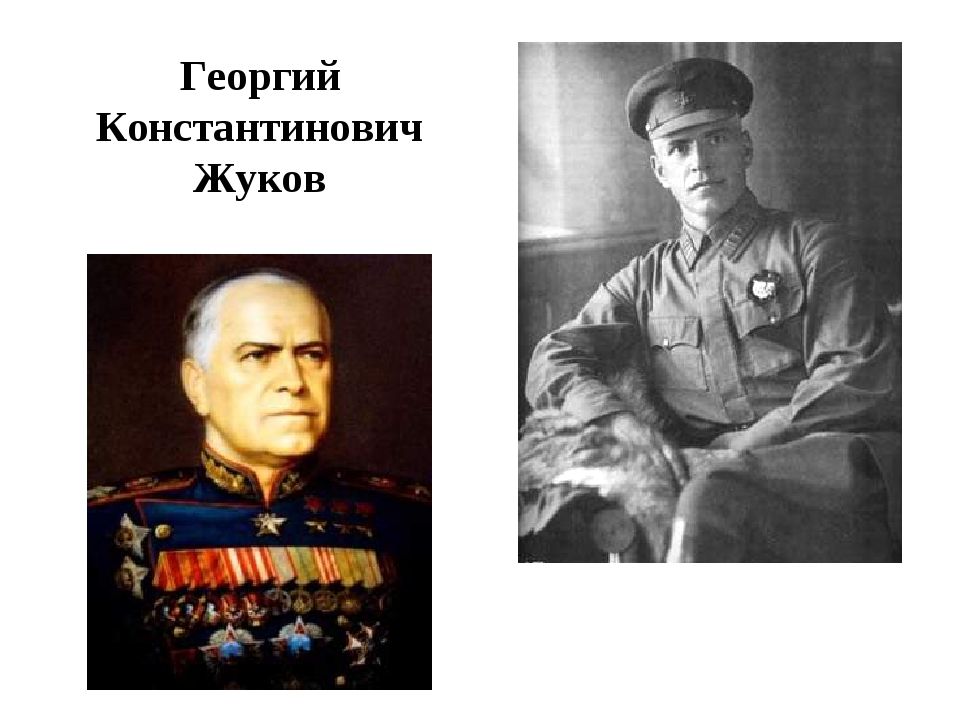 Маршал Советского Союза , четырежды Герой СССР , Герой МНР –Жуков был награждён 6 орденами Ленина, орденом Октябрьской Революции, 3 орденами Красного Знамени , 2 орденами Суворова 1 степени , 2 орденами «Победа» , почетным оружием ( именная шапка с золотым изображением Государственного герба СССР), а также многими иностранными орденами и медалями.
Как мы почитаем память о Жукове.
В честь Жукова Георгия Константиновича назван город, в котором он родился - «Жуков» . Также в честь него еще в разных городах построены памятники.
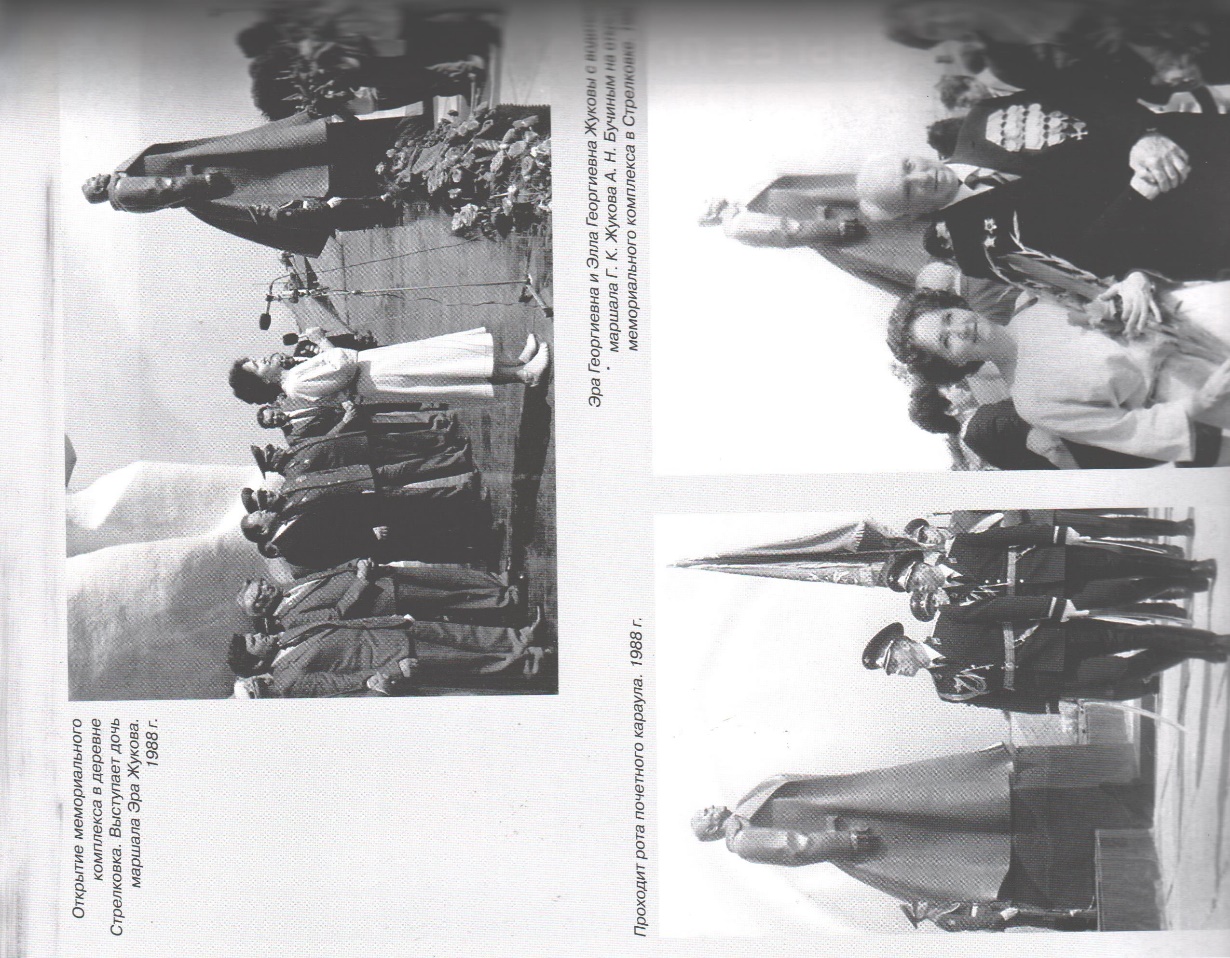 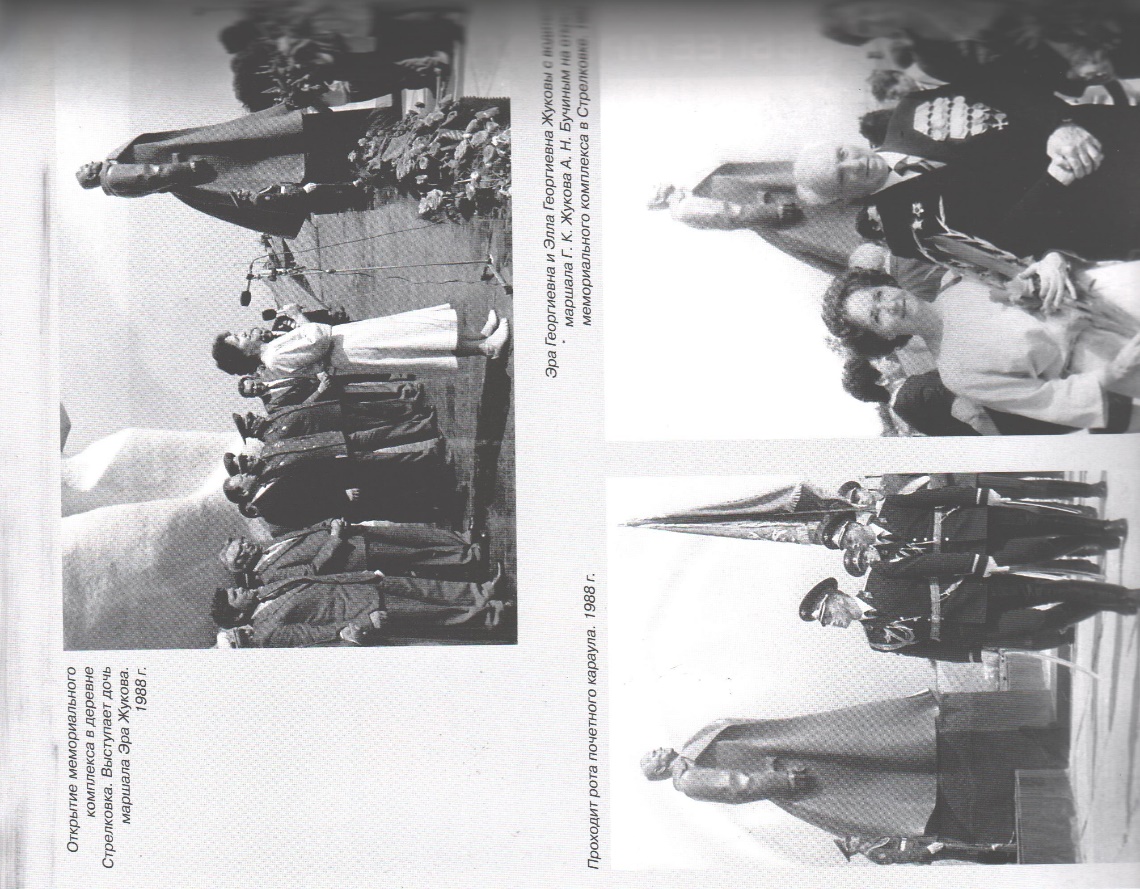 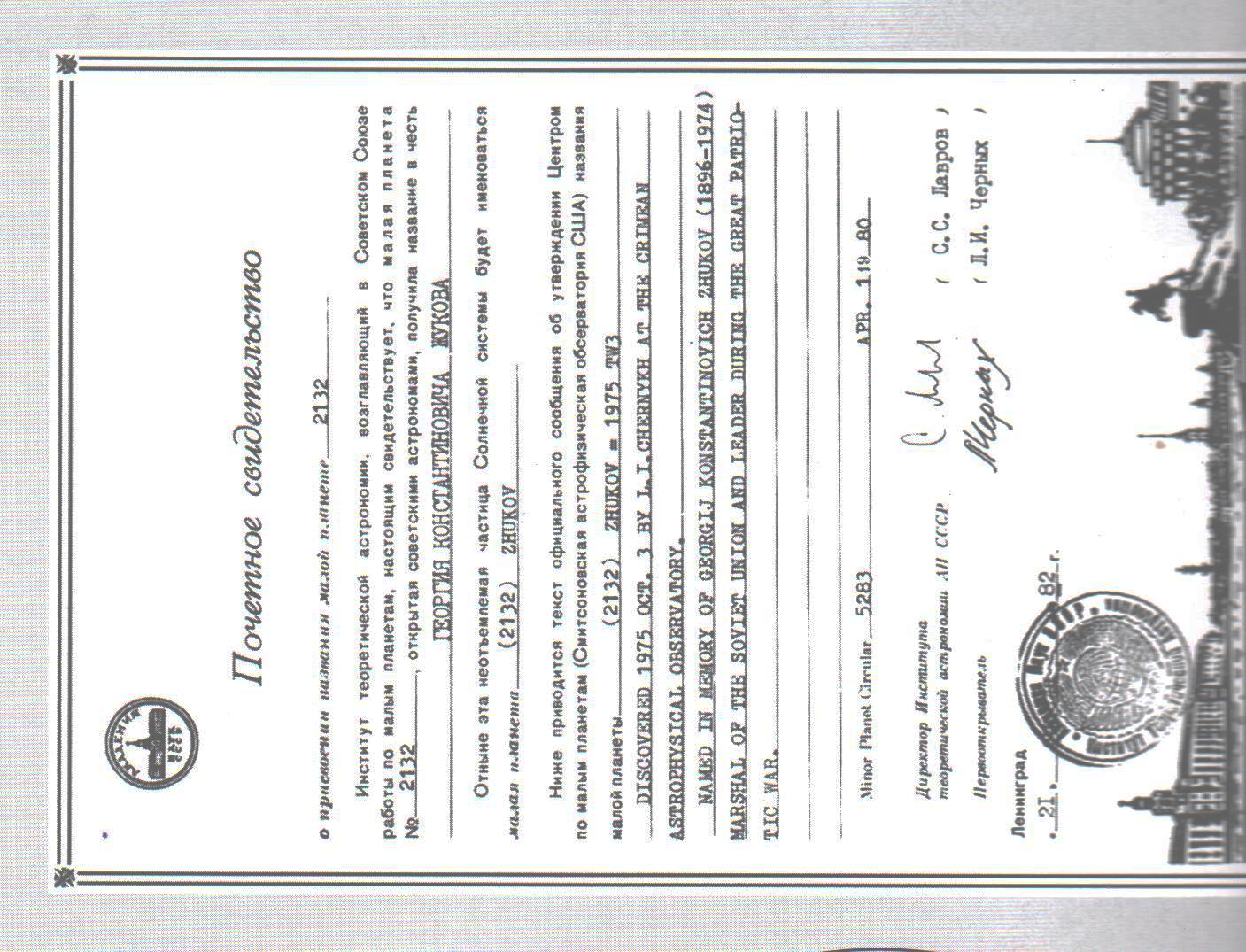 Уголок Жукова в нашей школе
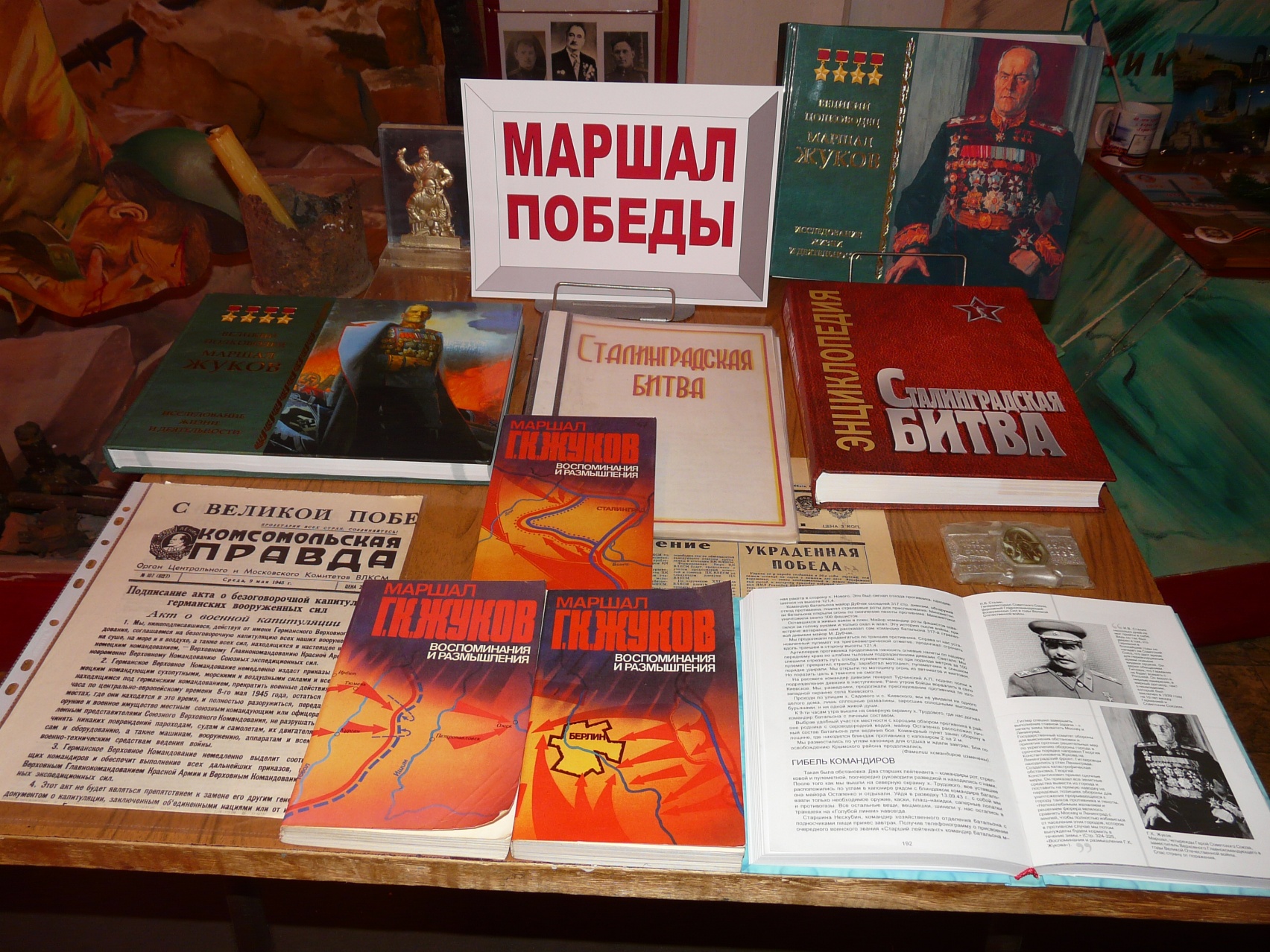 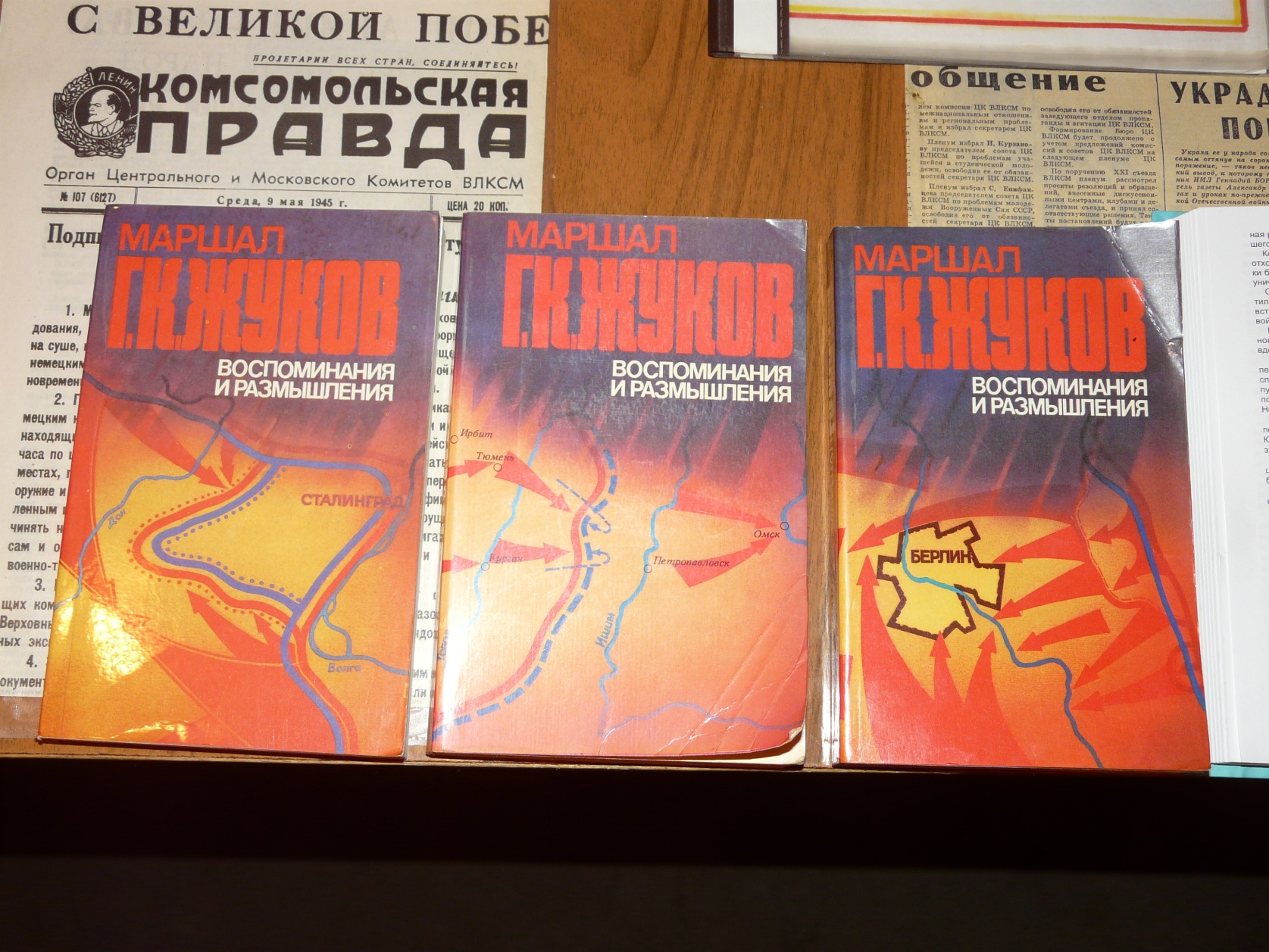 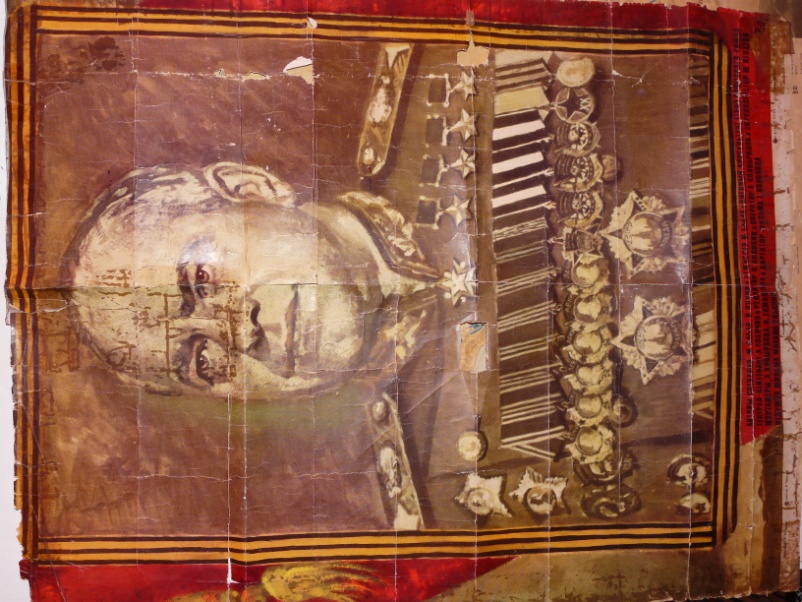 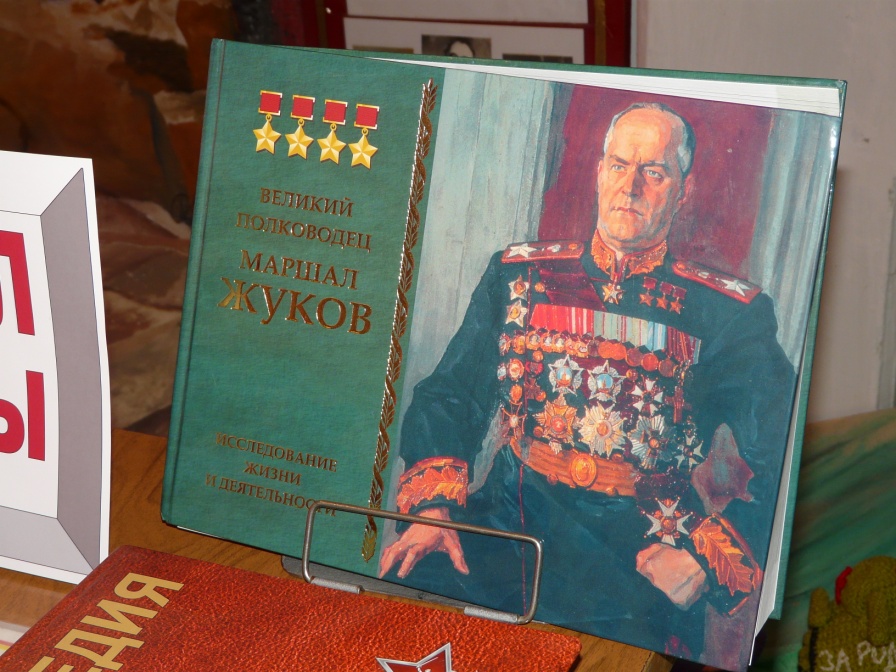 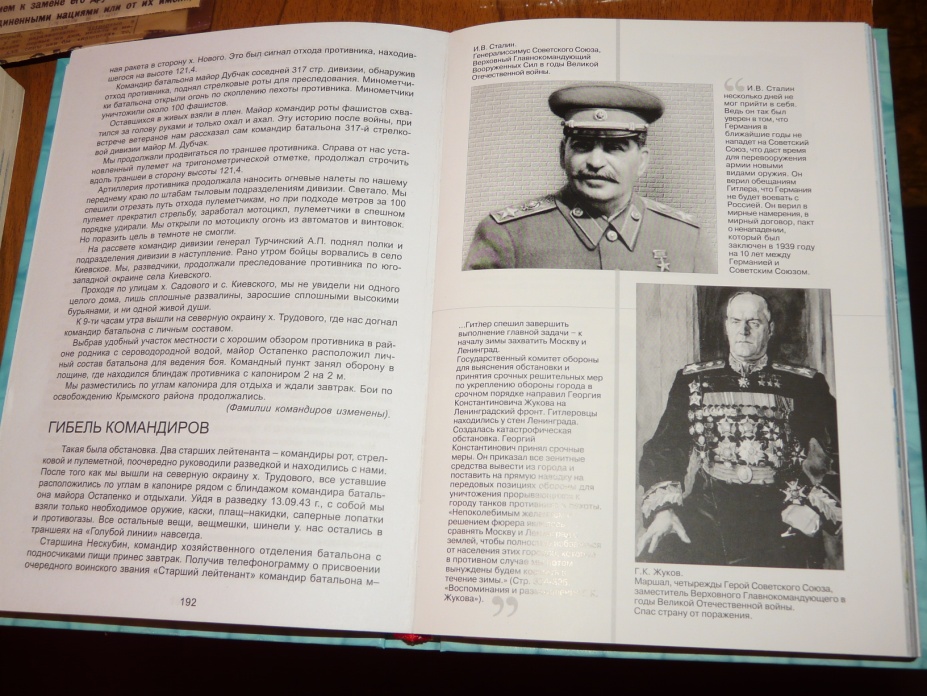 В школьном музее Боевой Славы
Советский военачальник, четырежды Герой
Советского Союза, великий полководец Г.К. Жуков остался  в истории как один из главных творцов Победы в Великой Отечественной войне.
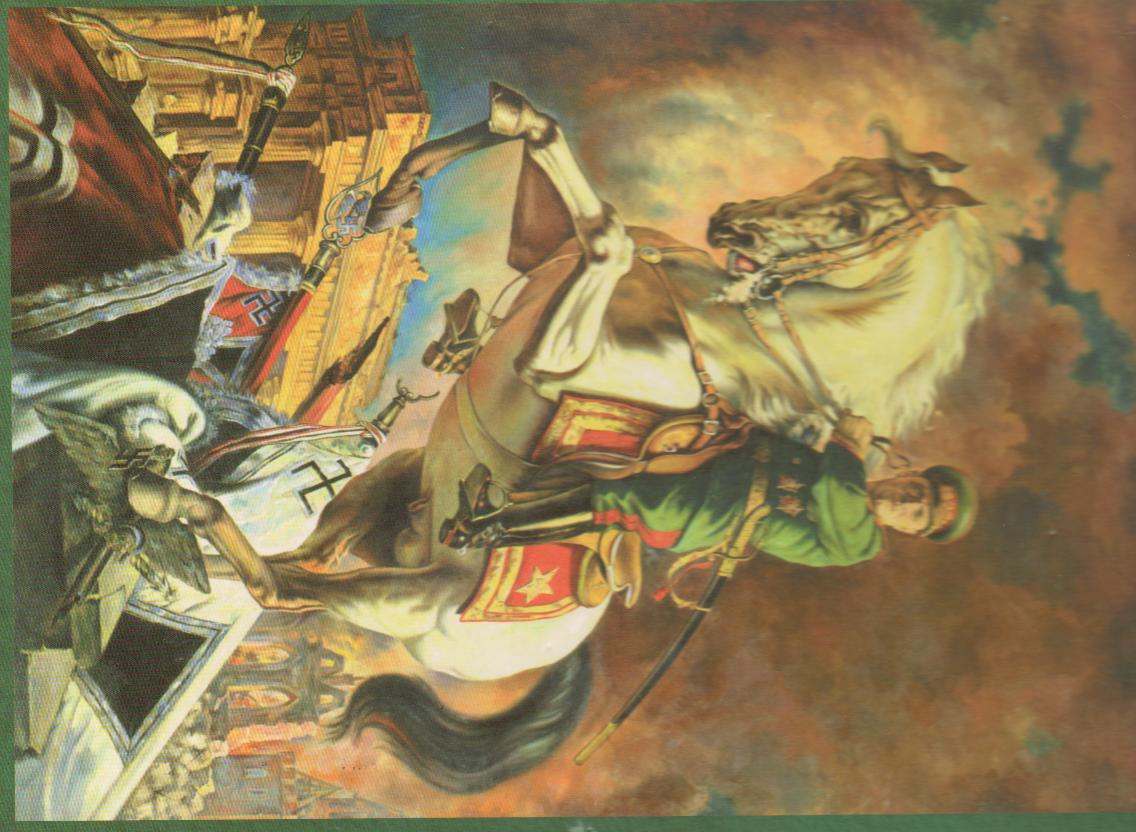 СПИСОК ИСТОЧНИКОВ
Книга Г.К. Жуков. Воспоминания и размышления. Издательство агентства печати Новости, 1983г.
Газета «Рассвет»2013г.№3
Книга Великий полководец маршал Жуков. Исследования жизни и деятельности, полиграфический комплекс «Локус Станди» Москва 2010.
Сайт https://histrt.ru/lichnosti/biografii/p/Zhukov-gieorghii-konstantinovich
Материалы школьного музейного комплекса МБОУ СОШ№20